Community Safety PartnershipYouth Action Panel Initiative
Teen and Parent Solutions Ltd
Interim Report Brief – Panels
To evaluate the effectiveness of the 5 multi-agency panels including an evaluation of:
The number of cases referred and assessed by the panels, and the level of risk of cases referred.
The impact of the agreed joint action plans on risk.
The value of the intelligence shared through the panels.
The impact on collaborative working between agencies.
The challenges faced by the panels.
The value of the watch and wait lists.
Hertfordshire Youth Action Panels
Guidance and protocols were developed for each area to adapt to meet local need. Panels are held monthly. 
 * have joined panels onto existing meetings
Panel Attendance
YC Hertfordshire
Families First Team
Police
Safer Neighbourhood Team
Schools and     Gangs Team
Probation
Herts Young Homeless Group
District / Borough Council
CGL
Schools / PRU’s
SASH
Simple Process
Vulnerability Risk Checklist – measurable
system
Referral Data SWHYAP
Information and outcome of panel
Watch and Wait List
The Watch and Wait List has proved a valuable tool to gain multi agency intelligence to improve decision making processes at panel particularly relating to young people who have been moved into the area from London Boroughs. 

Giving us the opportunity to liaise with other professionals involved to consider the need for using local resources to support the overall care plan
Partnership Working
Information sharing is more relevant over time
Panel member attendance very good. Panel members come to panel having completed own agency checks. 
Linking of cases and young people networks becoming more apparent
Mini evaluation of panel members revealed that processes were deemed positive and interventions appropriate and risk led.
Resource from panel members shared willingly, bypassing lengthy referral processes.
Action Panel processes across Hertfordshire have been developed to fit into local operations
Interim Report – SOS Workers
To evaluate the working practice of the SOS Workers from St Giles Trust including: 
The outcomes achieved in terms of changes to risk, and teen star scores.
A summary of the working practices of the workers, including the recording systems used. 
The capture of 8 case studies.
An assessment of the parental involvement in case work undertaken.
An assessment of the role of other agencies in supporting clients worked with.
The value of the workers ‘lived experience’ in engaging clients. 
The identification of interim recommendations to improve on current practice.
Teen Star: used by SOS workers
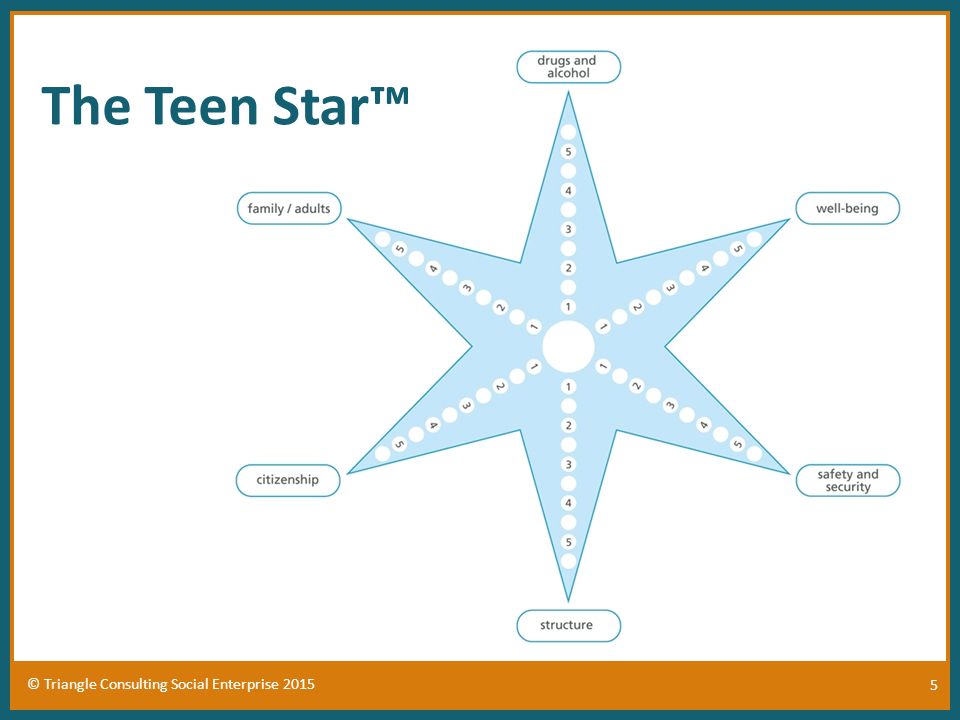 Drugs and Alcohol
Well-being
Safety and Security
Structure and Education
Behaviour and Citizenship
Family and other key adults
The Journey of Change/ Teen Star Quiz
Measures of Change
[Speaker Notes: There are two quantitative measures included in the recording framework used by the St Giles Trust SOS workers. The Initial Vulnerability Risk Checklist and The Teen Star.   
The St Giles Trust SOS workers complete the Teen Star assessment outside of the panel with the young person and their parent/s/carer/s to gain insight into their perception of areas of vulnerability and risk combined with motivation to make changes. There are six outcome areas in the Teen Star, drugs and alcohol, well-being, safety and security, structure and education, behaviour and citizenship and finally, family and other key adults.
The Teen Star is underpinned by a five-step journey of change. 
1
2
3
4
5
Not Safe
Want change
Making changes
Mostly safe
Safe and well
 
This tool also supports discussion around differing viewpoints, the young person may feel safe and well within a given situation but their parents/carers or the St Giles Trust SOS Worker may see areas of vulnerability and risk.]
Case Example: J – 16 years - Referred by School
Concerns:
J is very aggressive and confrontational to young people both in and outside of school. 
Was recorded making threats to another student where he spoke extensively in street talk and said  “I will put a gun in your mouth and make you kiss it”. 
He had videoed a fight with a peer that was very aggressive.
He threatened and assaulted a boy in an older year group outside of school. The boy was so scared that he got into a strangers car to get away and reported that Jack had made reference to having a weapon. 
Permanently excluded from school as a result of allegations he had been involved in a violent offence.
Frequently used cannabis.
Considered to be a high risk of causing harm or being harmed - intelligence to suggest he was involved or being groomed in gang related violence and offending behaviours.
Known to the police

Vulnerability risk score at time of referral was 15/35
Outcome of Intervention
J has engaged well during 1-1 sessions to explore his thinking and behaviour that led him to present in the manner he was presenting at the start of the referral.
J has reduced his cannabis intake by 50% - he does not feel he requires any further support in this area of need as he does not feel Cannabis is having a negative impact on his life.
J is no longer associating with peers he was previously associating with. JCC has not come to the attention of the police during the intervention.
J has been shown a mature attitude towards goal setting for his future and has been engaging with YC Hertfordshire and Clarion Futures Employment and Training Adviser and is currently engaging in a work placement with a view to obtaining employment or an apprenticeship. 
Reported he is displaying a good work ethic.

Vulnerability risk score at last review was 5/35
Casework example J – Partner Feedback
What are you finding most helpful?

Clear communication
Clear intervention plan 
Another outlet for family
Observations during COVID-19
Utilising the contact from St Giles has been highly supportive and beneficial for our service and the young person and their family.
It is highly supportive to have St Giles input during this time to understand the family’s needs but in addition (and most importantly) added to the overall safeguarding of the family and young person.
Casework example J – Partner Feedback
What are you finding most helpful?
Partnership working with NS is very helpful when working with young people as she provides continuous support to the young person and their family throughout the whole process which makes it easier for me to keep the young person on track and motivated to achieve goals.

I am very pleased to be working with an external provider who is so passionate about helping young people in Hertfordshire who is so knowledgeable about the needs of young people and their families. Looking forward to working with more clients jointly.
Case Example: A – 14 years - Referred by Schools and Gangs Team
Concerns over possible drug dealing in his previous school, Queens.
Parental concerns rising,  as he is refusing to go on family holidays, becoming increasingly violent and spends all his time out. 
Previous contact with the police, riding a moped with no insurance on the roads and threatening his mum with a knife. 
His girlfriend is 17 
A has been coming home with unexplained cuts and bruises.
When asked what has happened to him, he becomes angry and aggressive and refuses to tell his parents how he has sustained these injuries. 
Cannabis has been found in his bedroom. 
Mum picks A up from ‘friends’ but the locations are always changing, Mum does not know the individuals.
Vulnerability risk score at referral stage 10/35.         Vulnerability risk score at last review 13/35
Casework example A – Parent feedback
What did you find most helpful?
Support was/is outstanding! Our issues are going to be long term but in the short term it has completely changed my approach and made a huge difference to my confidence to go forward

If only I had of been referred to this type of support earlier, we may not be having such issues
Conclusions SOS interventions/impact
The Community Safety Managers report the St Giles Trust SOS Workers to have skills at getting alongside a young person and engaging them.
The St Giles Trust SOS Workers demonstrate a firm knowledge base in terms of the risks and vulnerabilities young people face that are associated with serious youth violence. 
When reviewing the case studies collated for the interim evaluation all cases studies evidence an impact of change. 
The style of working used by the St Giles SOS Workers is informal and their “lived experience” may be the cement required to get a young person engaged in the work. 
There is evidence that the St Giles Trust SOS workers are forming positive working relationships with other professionals and that they are becoming clearer of their role in cases where overlap is a risk. 
The final evaluation report will have the benefit of a wider viewpoint as the evaluations come in from young people, parents/carers and professionals.